The magical factor trees
Launch
NSW Department of Education
‘Grass roots square’ (1)
By Korean-American artist Do Ho Suh in Oslo, Norway
What do you notice?
What do you wonder?
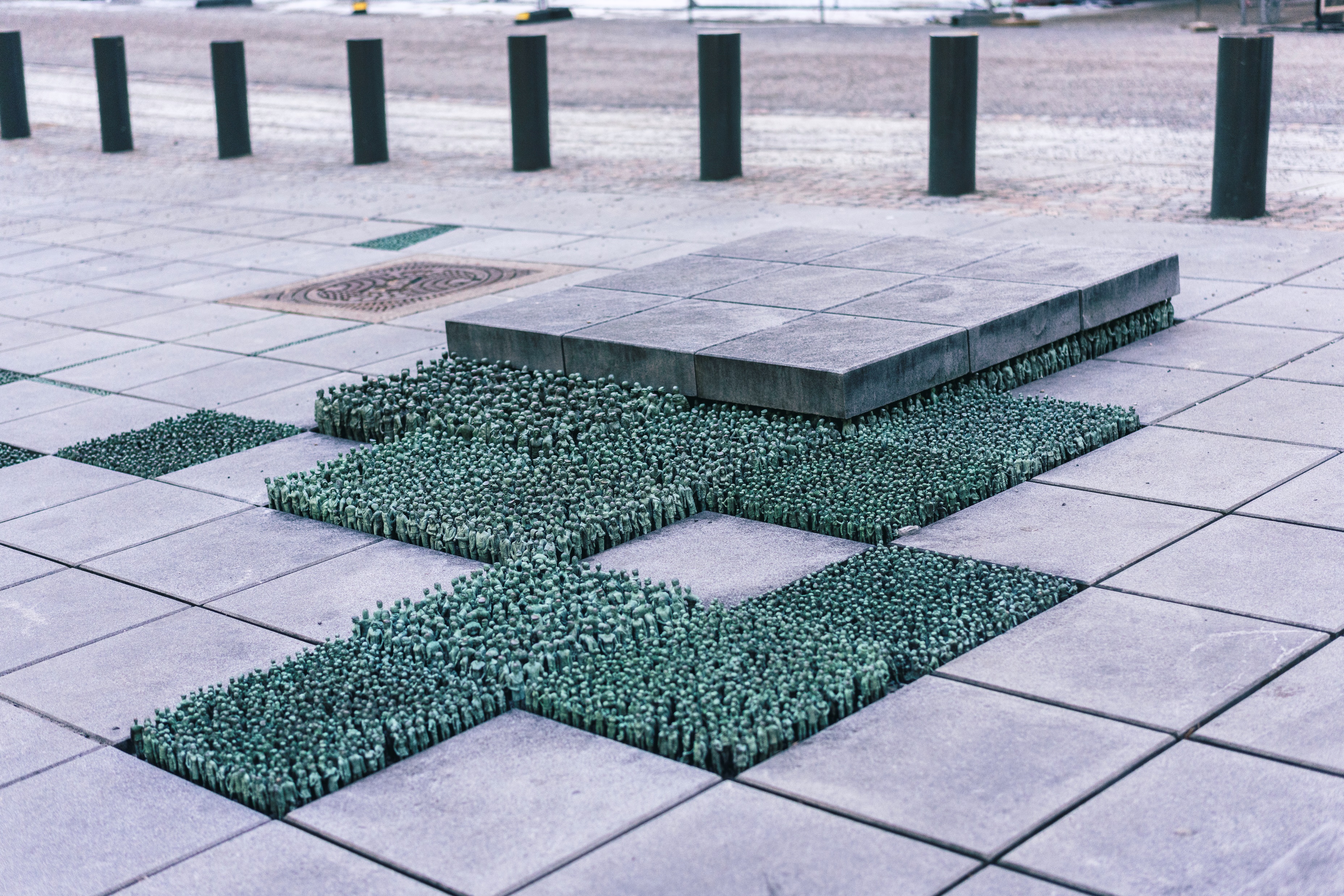 ‘Grass Roots Square by Korean-American artist Do Ho Suh in Oslo, Norway’ by Lorie Shaull licensed under CC BY 2.0.
2
‘Grass roots square’ (2)
By Korean-American artist Do Ho Suh in Oslo, Norway
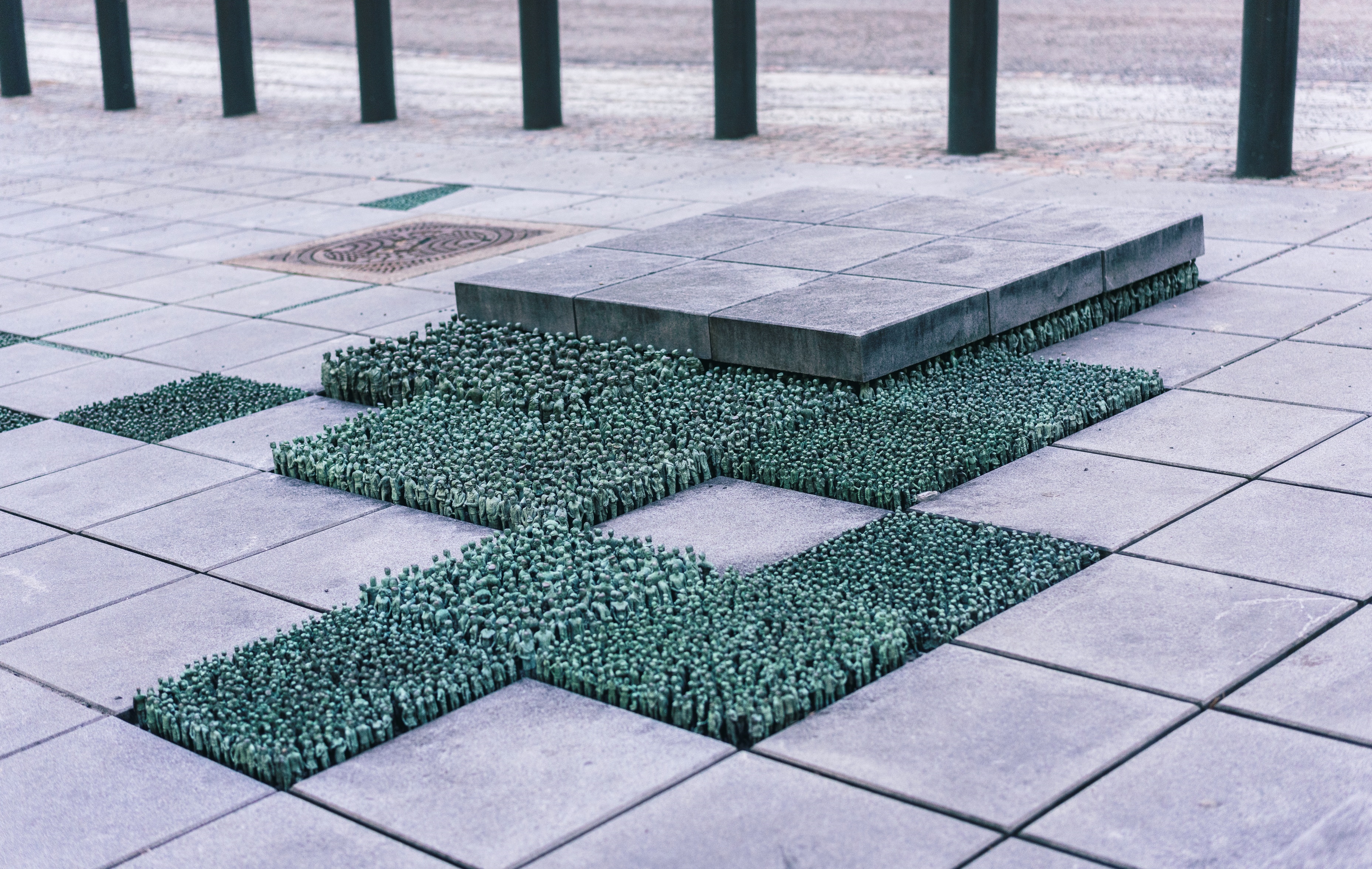 What do you notice?
What do you wonder?
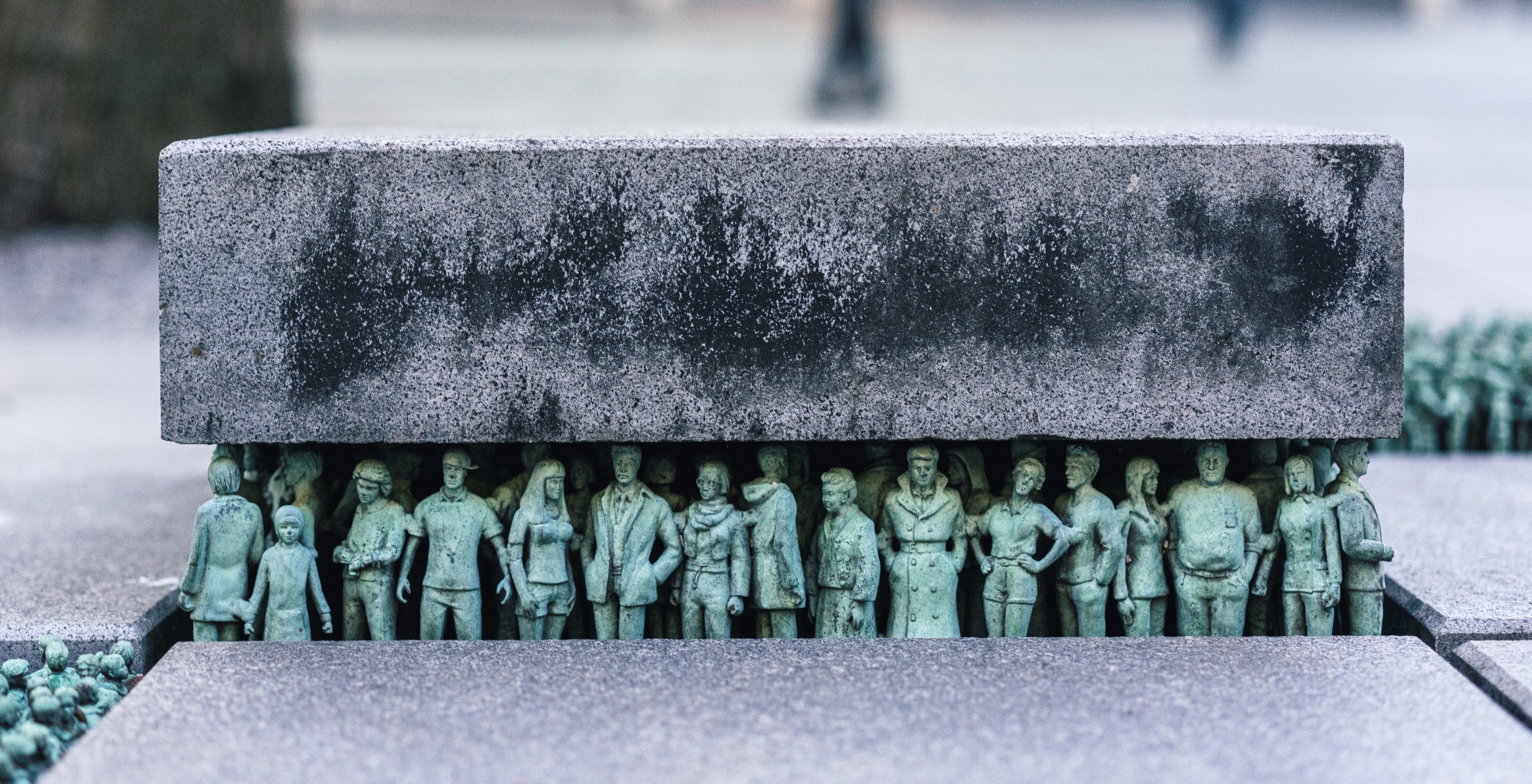 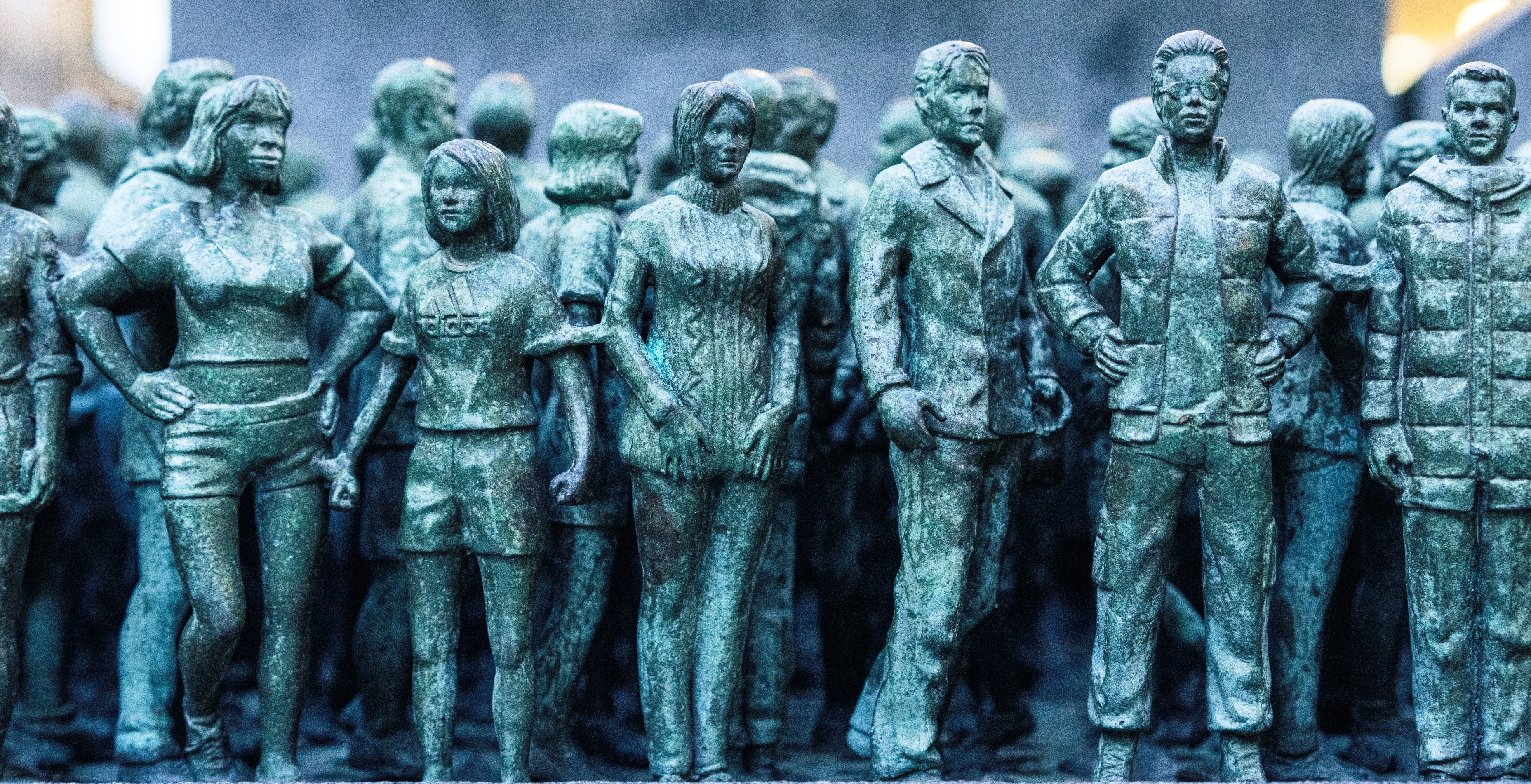 ‘Grass Roots Square by Korean-American artist Do Ho Suh in Oslo, Norway’ by Lorie Shaull licensed under CC BY 2.0.
3
‘Grass roots square’ scenario
There are 784 students at the school.
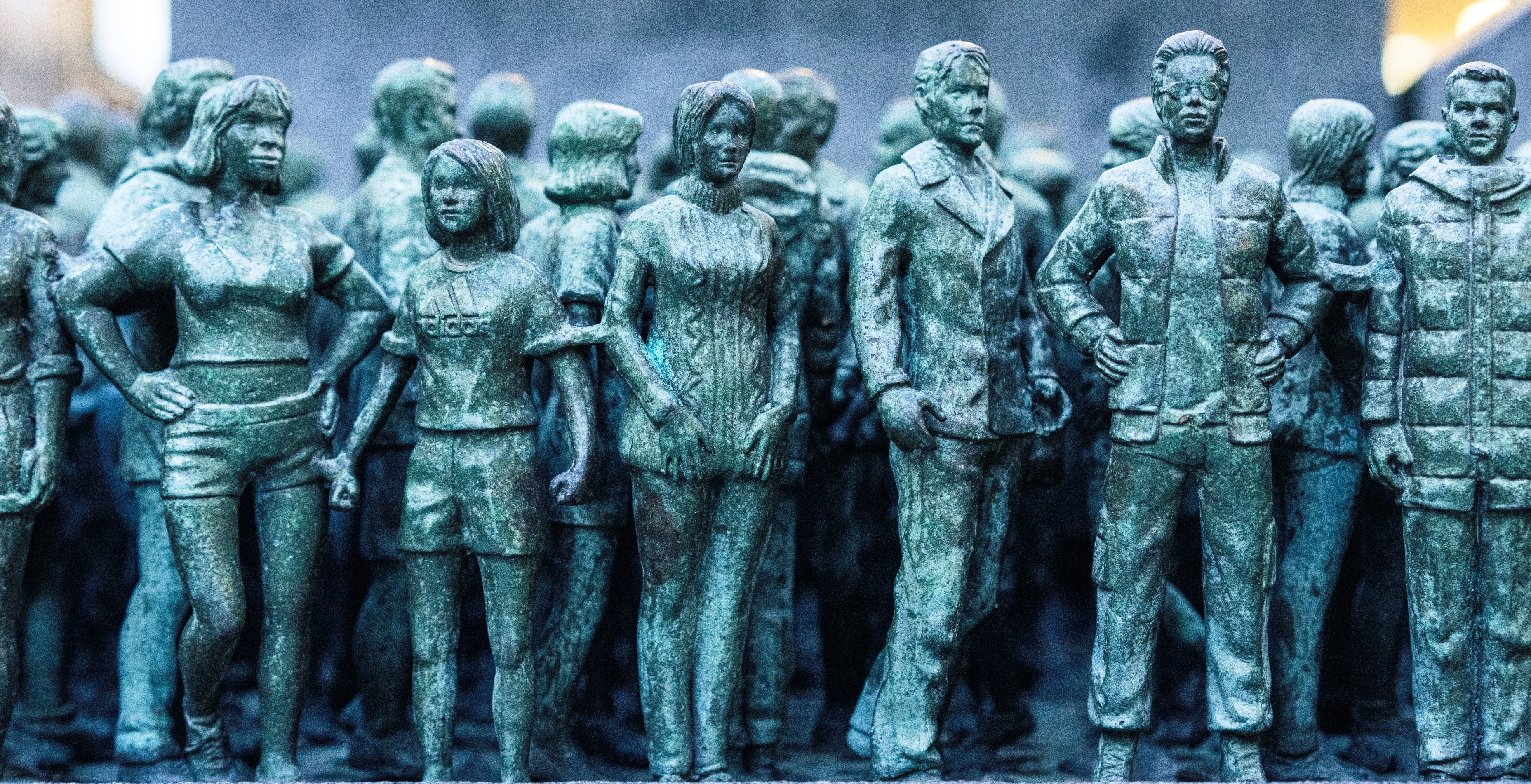 How many figurines will be in each row?
4
Finding the cube root (1)
The magical factor trees
5
Finding the cube root (2)
The magical factor trees
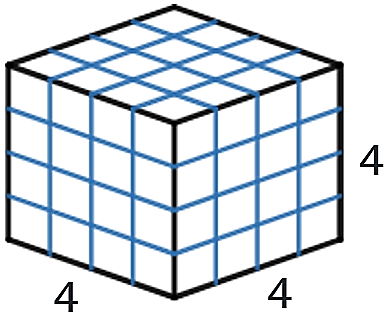 We say: ‘The cube root of 64 is 4’.
6
Factor trees (1)
The magical factor trees
Use a factor tree to write the number 72 as a product of its prime factors, in index form.
7
Factor trees (2)
The magical factor trees – self explanation prompts
Use a factor tree to write the number 72 as a product of its prime factors, in index form.
What other numbers could we start the factor tree with?
Why did we write the numbers in this order?
Why did we stop here?
8
Factor trees: Your turn
The magical factor trees
Use a factor tree to write the number 180 as a product of its prime factors, in index form.
9
Factor trees: Your turn solution
The magical factor trees
Use a factor tree to write the number 180 as a product of its prime factors, in index form.
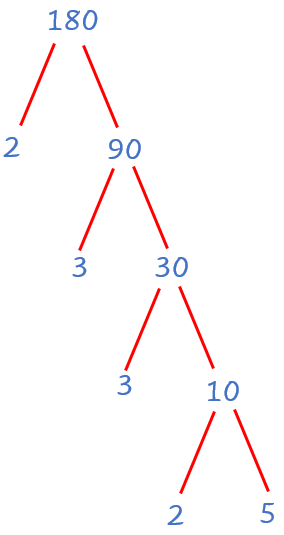 10
Square roots (1)
The magical factor trees
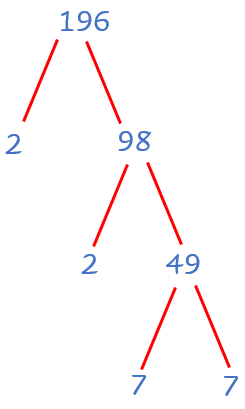 11
Square roots (2)
The magical factor trees – self explanation prompts
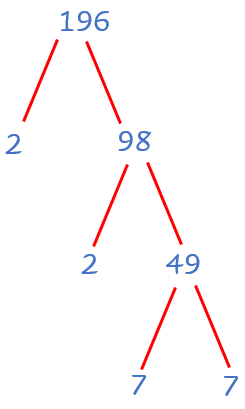 Why have the numbers been grouped?
Why is this symbol used here?
12
Perfect square: Your turn
The magical factor trees
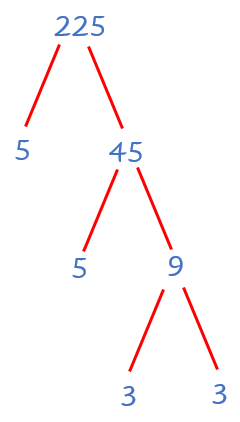 13
Perfect square: Your turn solution
The magical factor trees
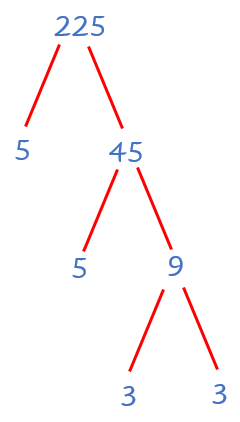 14
Cubic numbers (1)
The magical factor trees
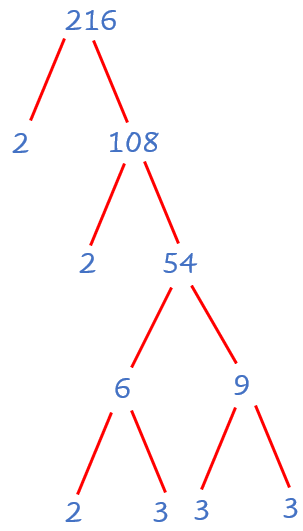 15
Cubic numbers (2)
The magical factor trees – self explanation prompts
How do we know how to group the factors?
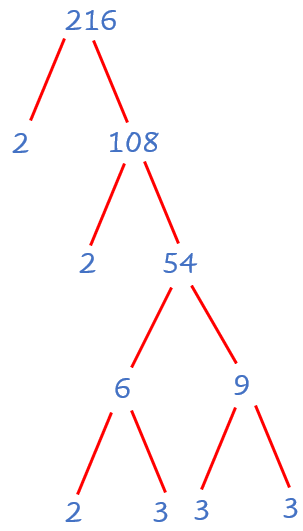 Why does this line tell us what the next line is?
16
Cubic numbers: Your turn
The magical factor trees
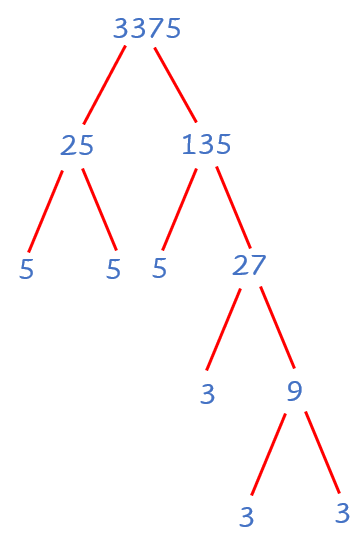 17
Cubic numbers: Your turn solution
The magical factor trees
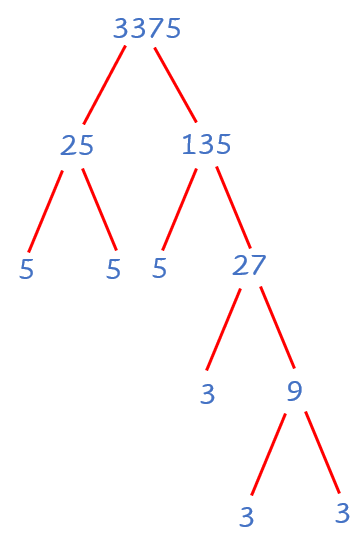 18
Two truths, one lie
Can you figure out which of the following are true and which one is the lie?
19
Two truths, one lie solution
Did you figure out which of the following are true and which one is the lie?
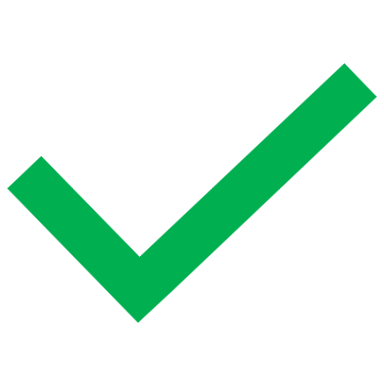 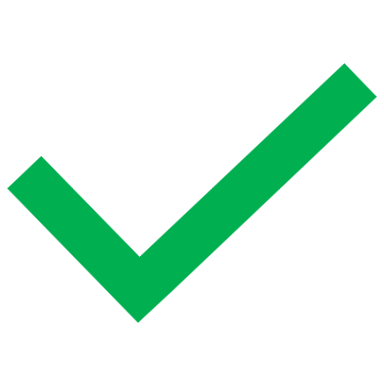 20